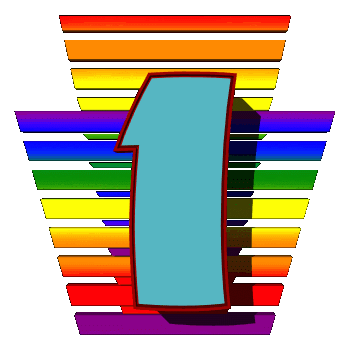 Муниципальное бюджетноедошкольное образовательное учреждение«Детский сад № 238»
Смотр – конкурс
«Лучший уголок по безопасности»
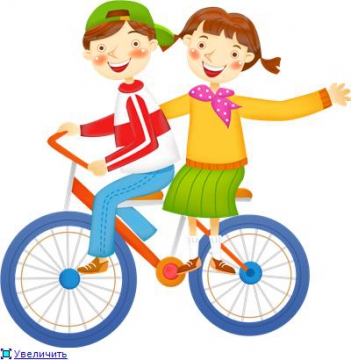 Участники конкурса
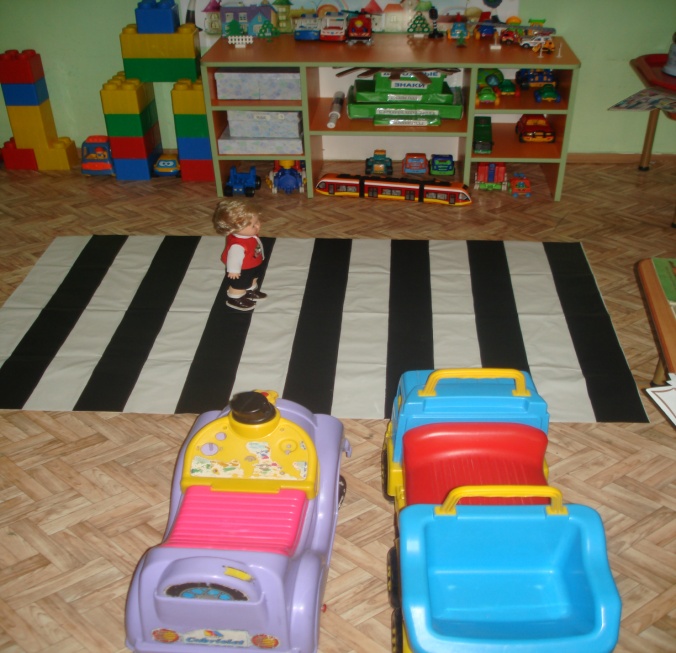 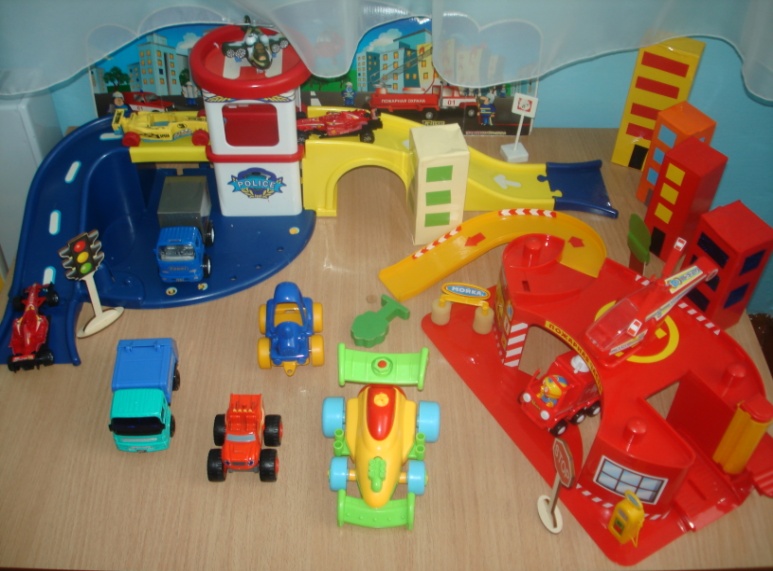 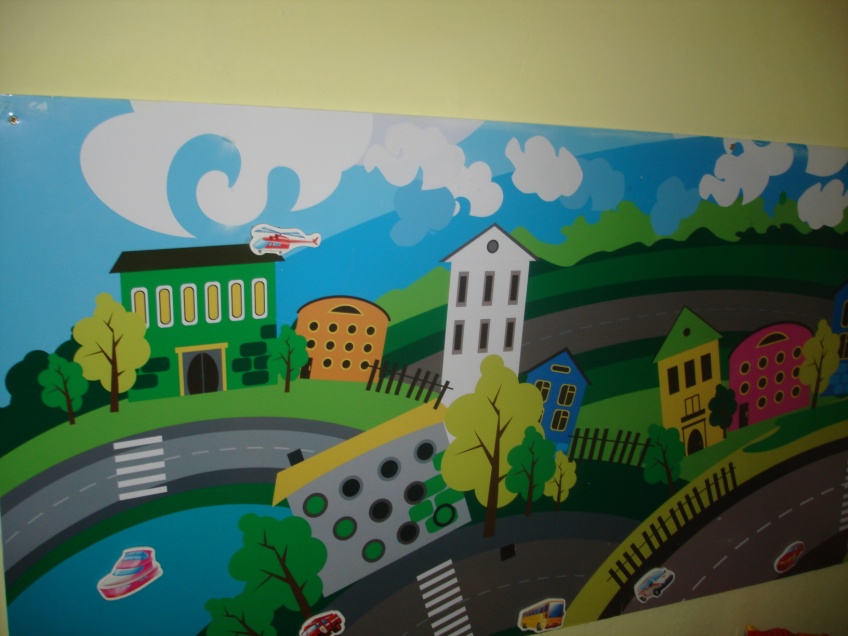 Группа «Ягодка»
Группа «Пчёлка»
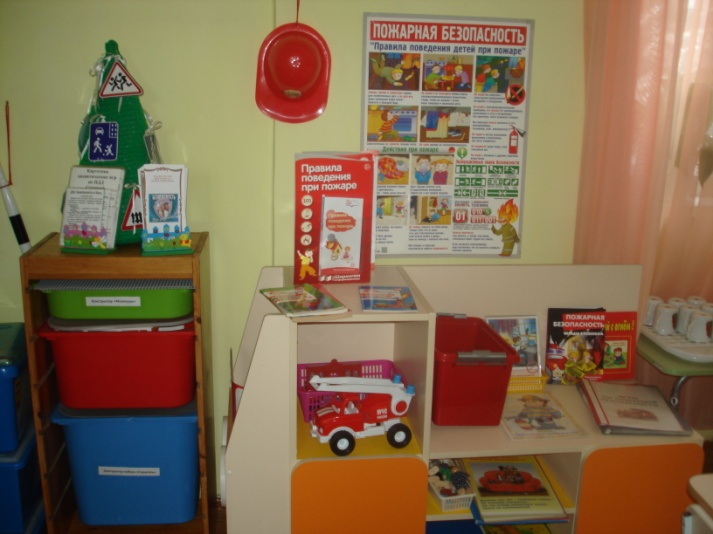 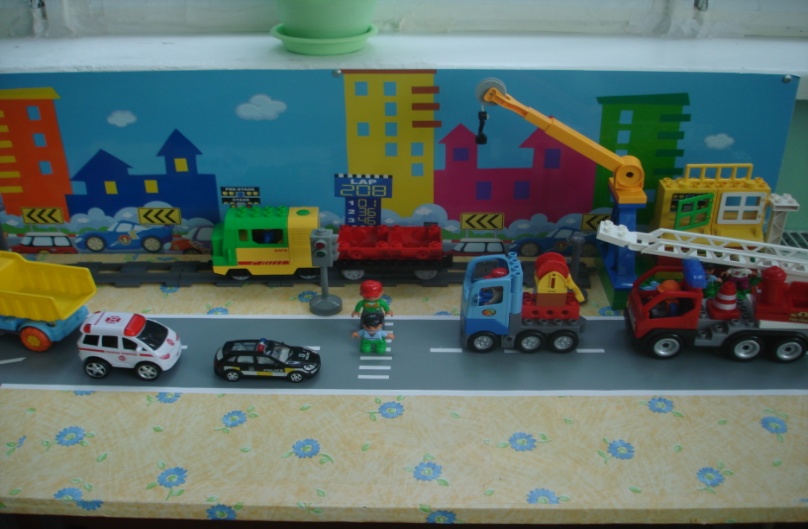 Группа «Кораблик»
Группа «Любознайки»
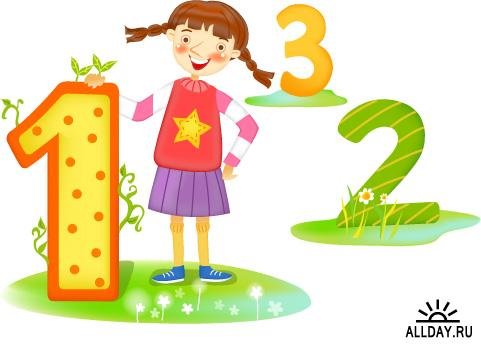 Группа «Ромашка»
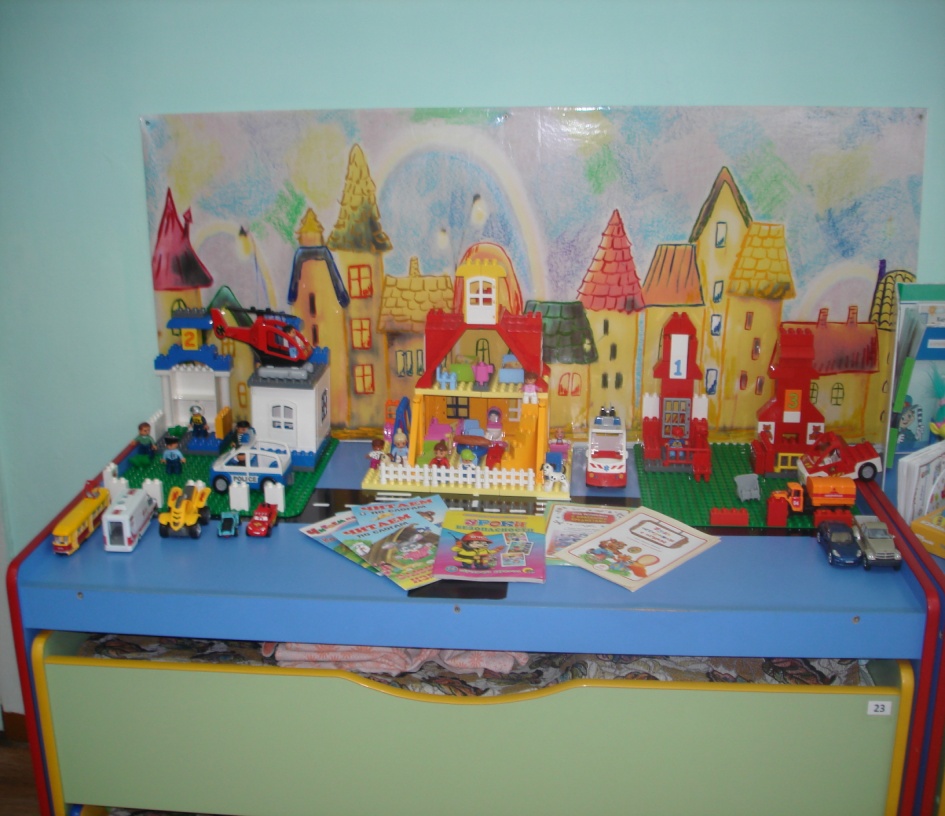 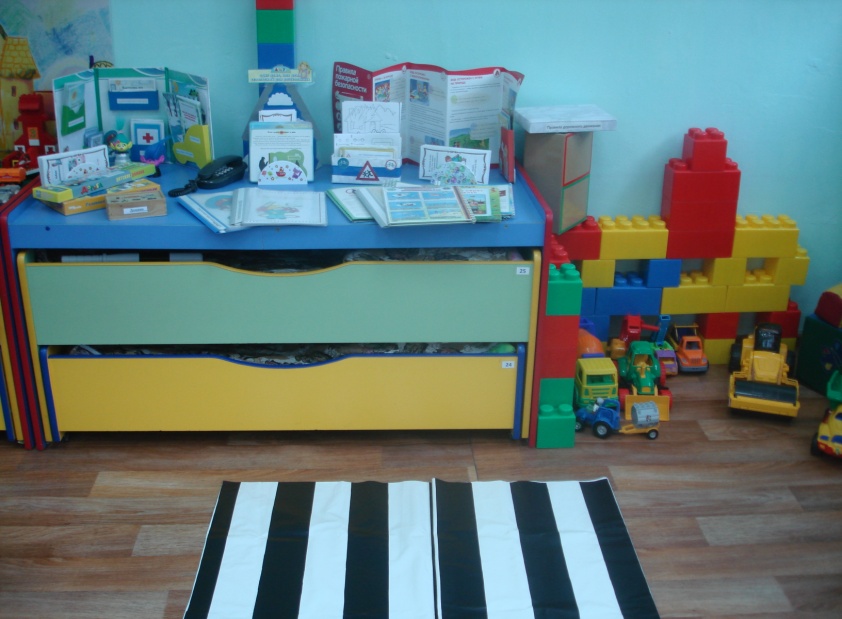 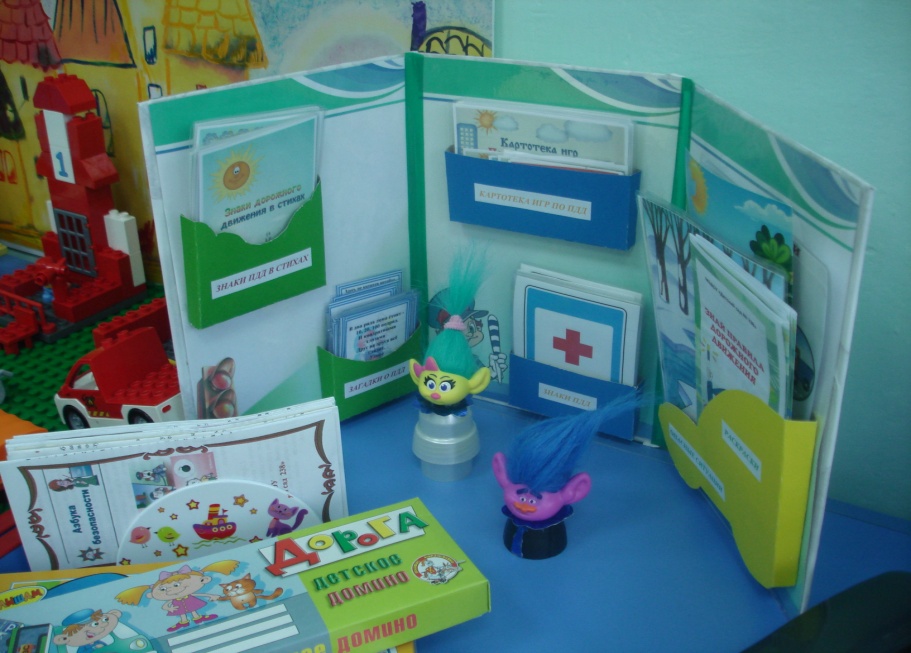 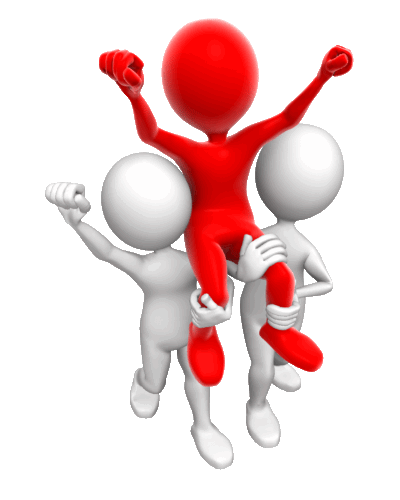 Группа «Котята»
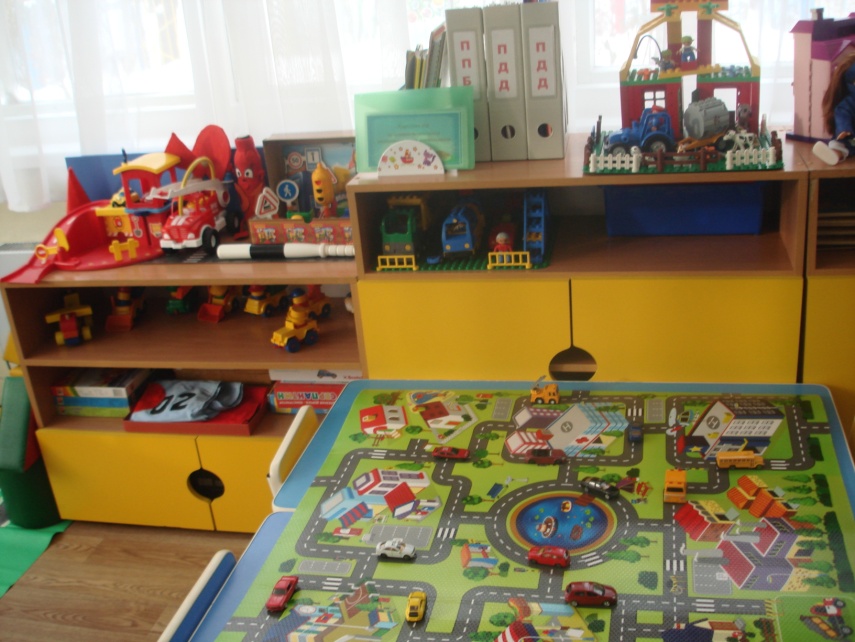 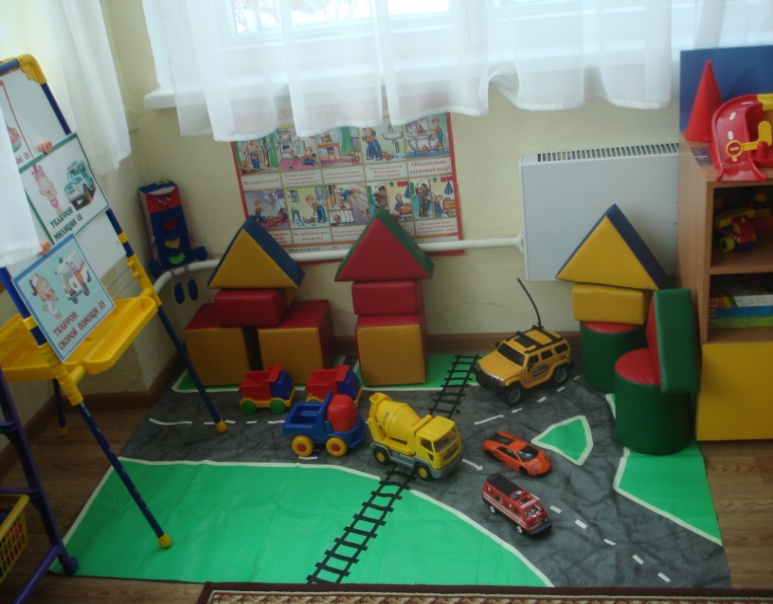 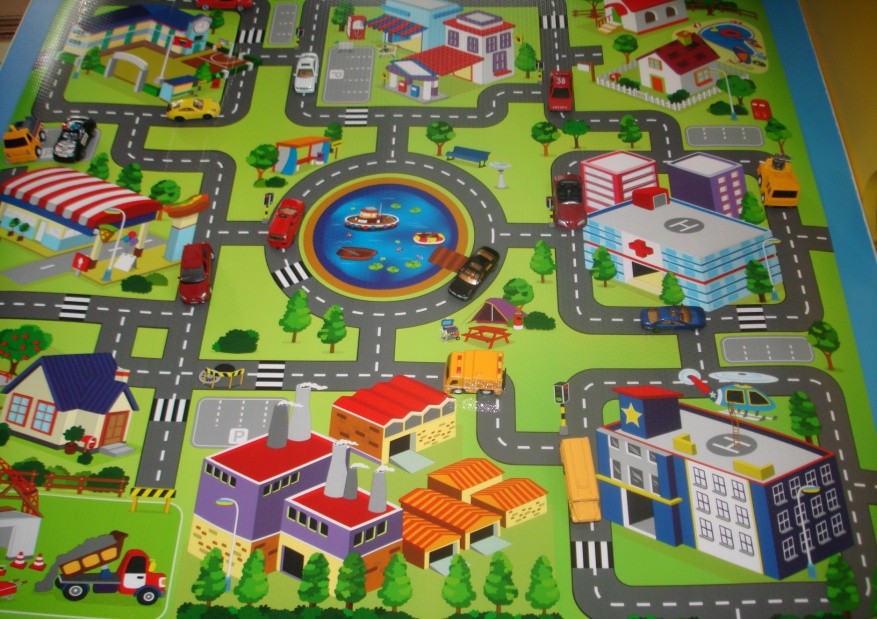 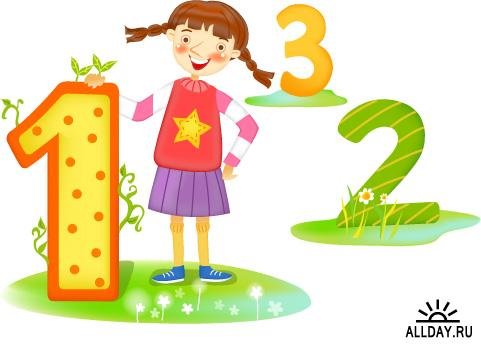 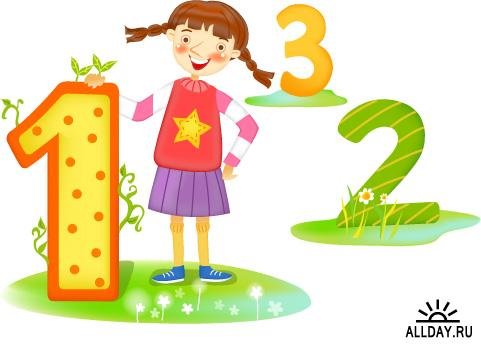 Группа «Росток»
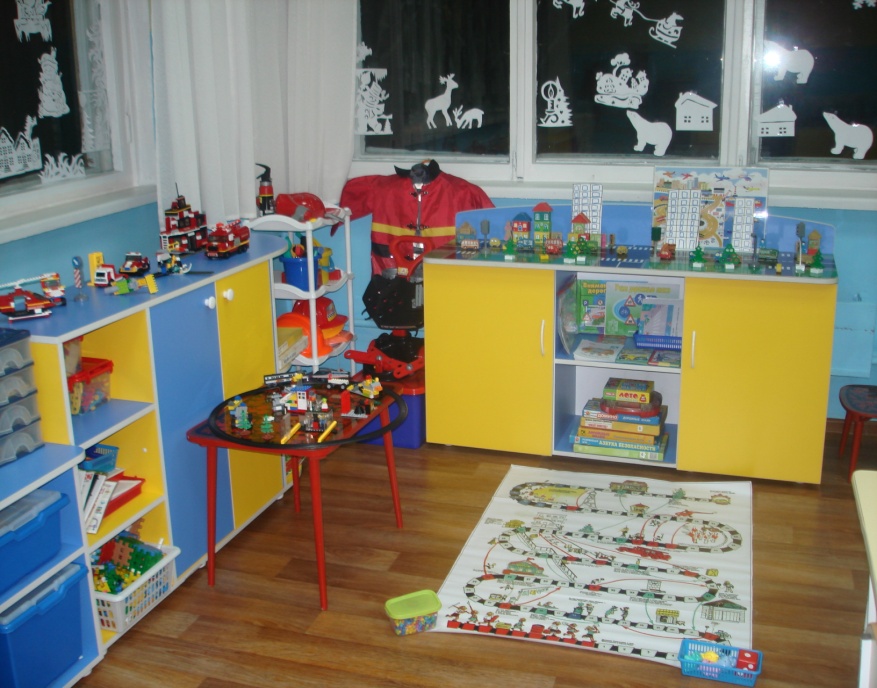 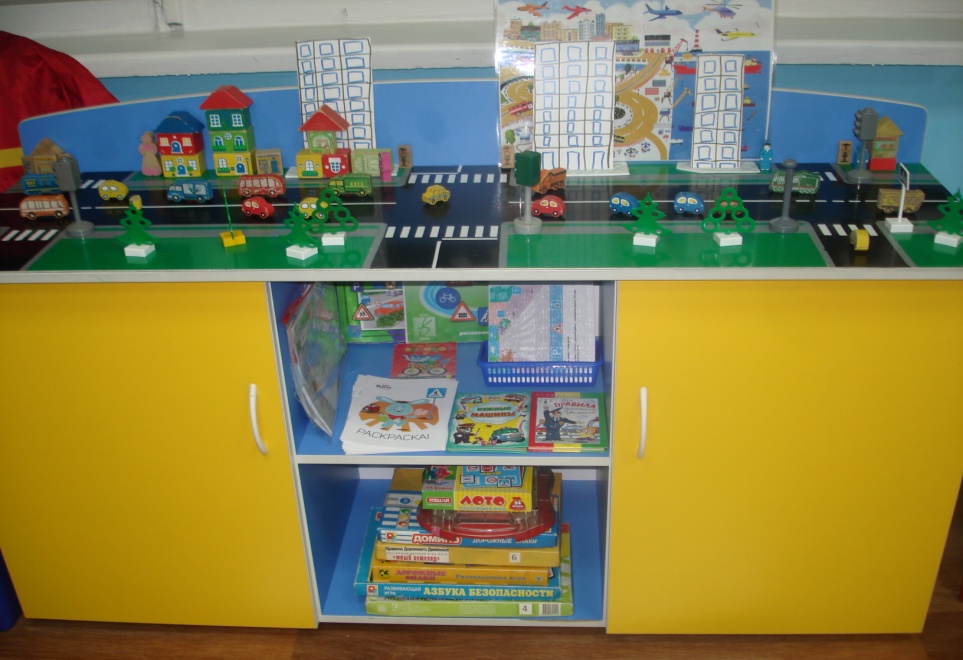 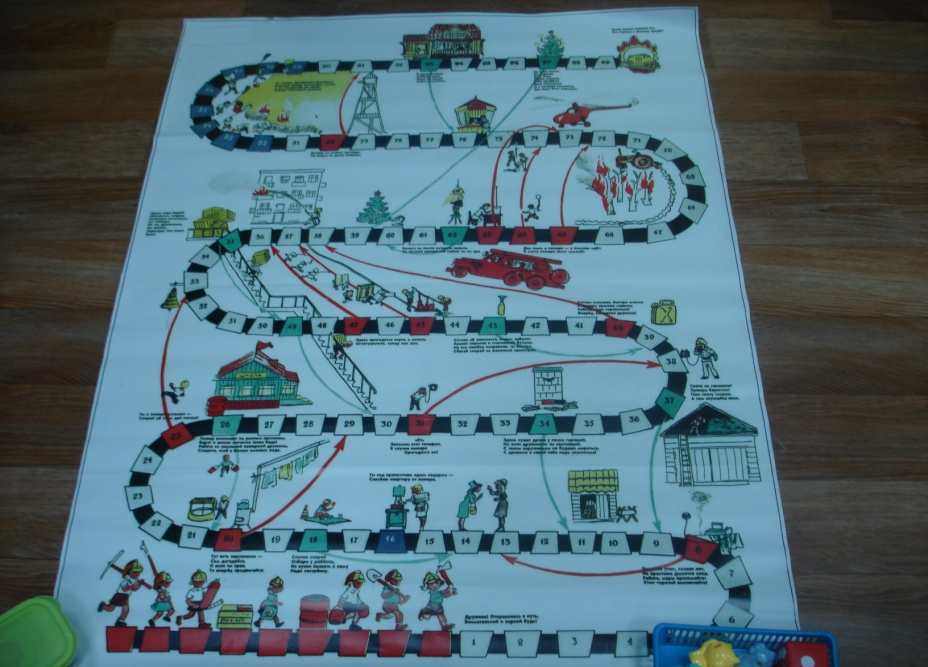 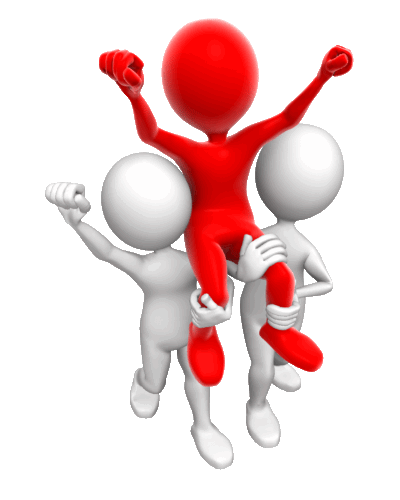 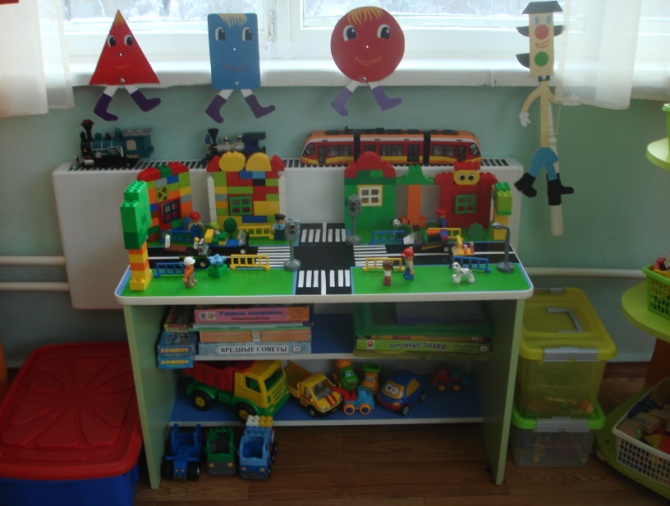 Группа «Солнышко»
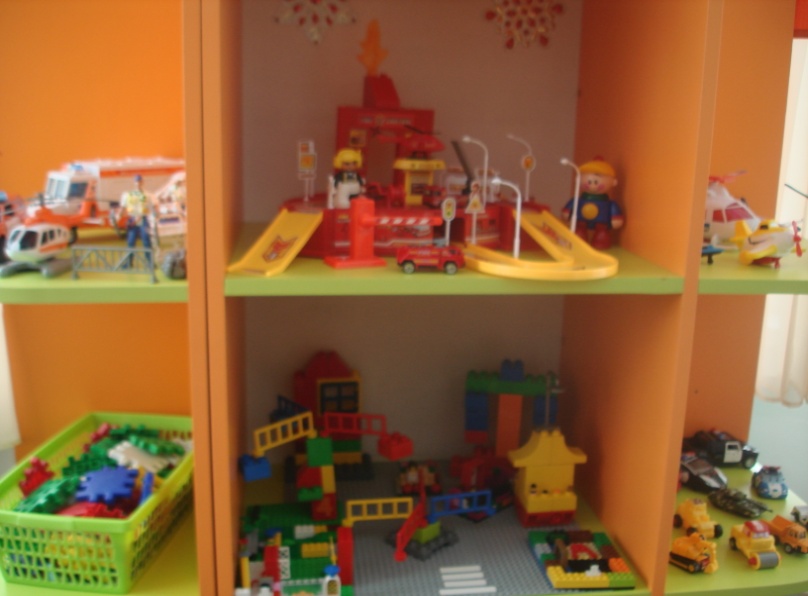 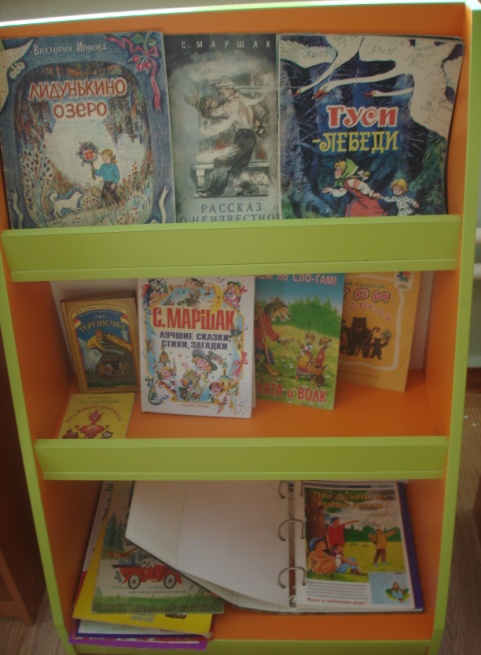 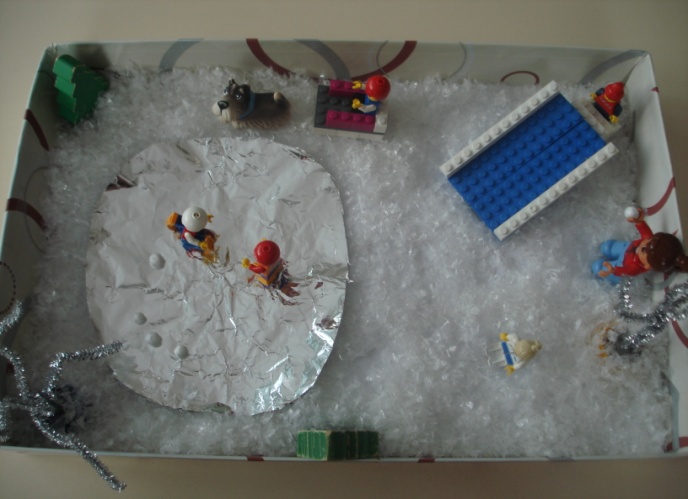 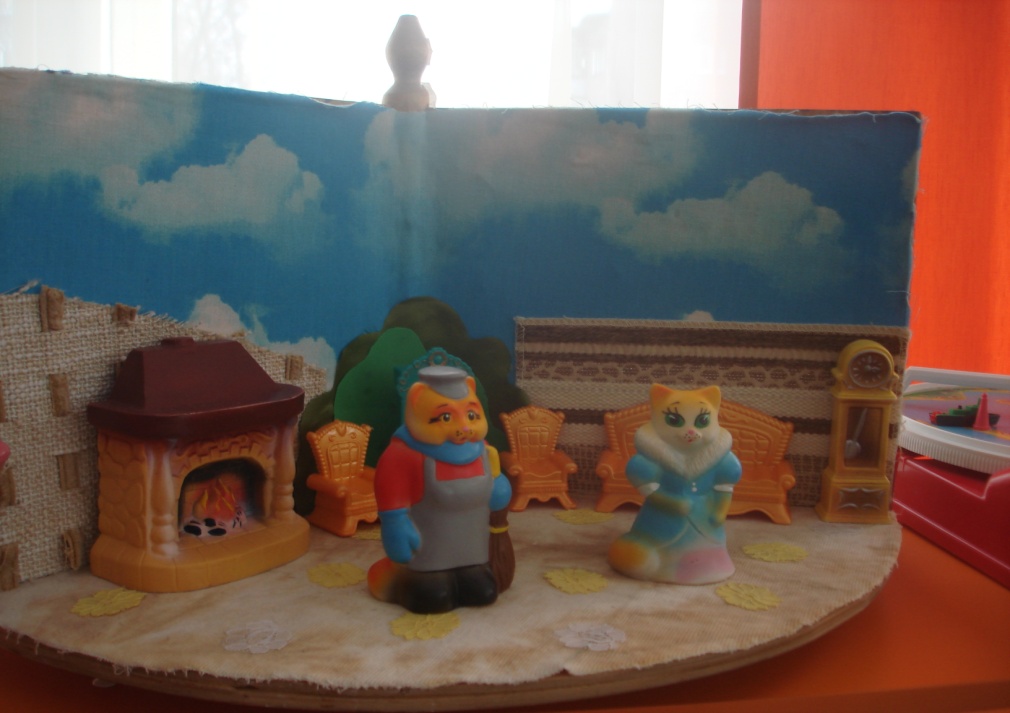 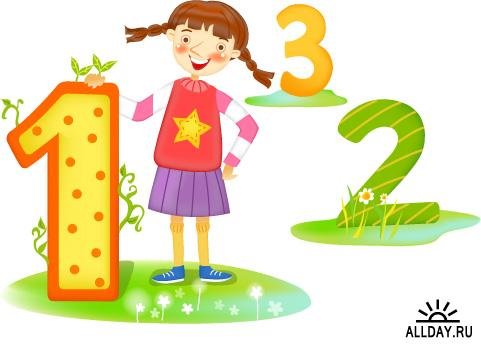 Поздравляем победителей!
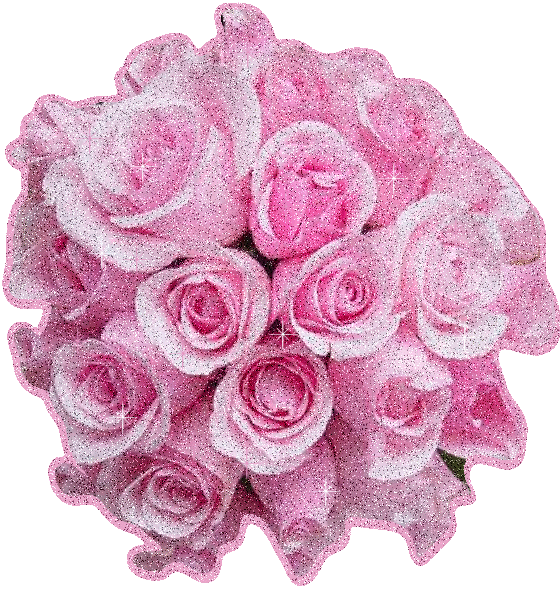